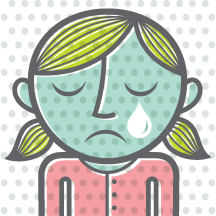 Depression
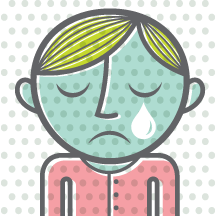 Beth Kalicki
Heli J. Roy, PhD, MBA, RD
Pennington Biomedical Research Center
Depression
Depression is associated with a lack of motivation. This can lead to reduced physical activity, poor eating  habits and weight gain.
It contributes to the risk of heart disease just as much as diabetes, high cholesterol, or obesity.
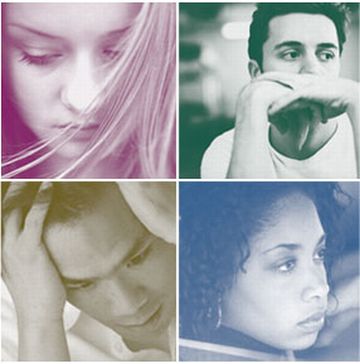 PBRC 2010
Facts About Depression
Magnifies negative health conditions.
Results in feeling of sluggishness and pain from various ailments is intensified.
Less adherence to medications and therapy. 
Increased adoption of negative lifestyle habits such as smoking, excessive alcohol consumption, poor diet, lack of sleep or excessive sleep and lack of exercise. 
Social isolation and loneliness.  
Increased risk of early mortality.
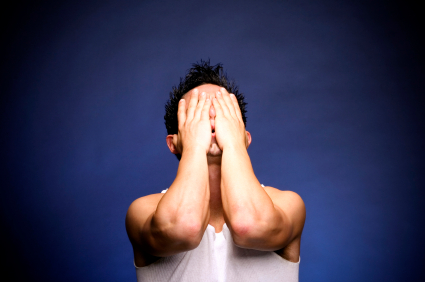 PBRC 2010
[Speaker Notes: Depression
People with depression also perceive their health worse than someone without        depression. They are prone to feel more sluggish and tired, pain from various ailments is      intensified, and they are less likely to adhere to their     medication and therapy as  suggested by their doctor. This can lead to increased risk of early mortality. 
People with depression are also likely to engage in    negative lifestyle habits such as smoking, excessive alcohol consumption, poor diet, lack of sleep or excessive sleep and lack of exercise. They may also isolate themselves     socially leading to further feelings of isolation and    loneliness.]
Facts About Depression
Mental stress can cause high blood pressure, arterial damage, irregular heart rhythms and a weakened immune system. 
Depression 
increases platelet reactivity, decreases heart variability and increases proinflammatory markers.
increases the risk of heart disease. 
can double the risk of developing heart disease over a period of 12 years.
PBRC 2010
[Speaker Notes: A history of major depression increases the risk of heart   disease over and above any genetic risks. 
Studies have shown that mental stress has a negative effect on a person’s heart health. It can cause high blood pressure, arterial damage, irregular heart rhythms and a weakened immune system. 
Patients with depression have been shown to have increased platelet reactivity, decreased heart variability and increased proinflammatory markers.
These can all lead to increased risk of heart disease over time.]
Depression can lead to:
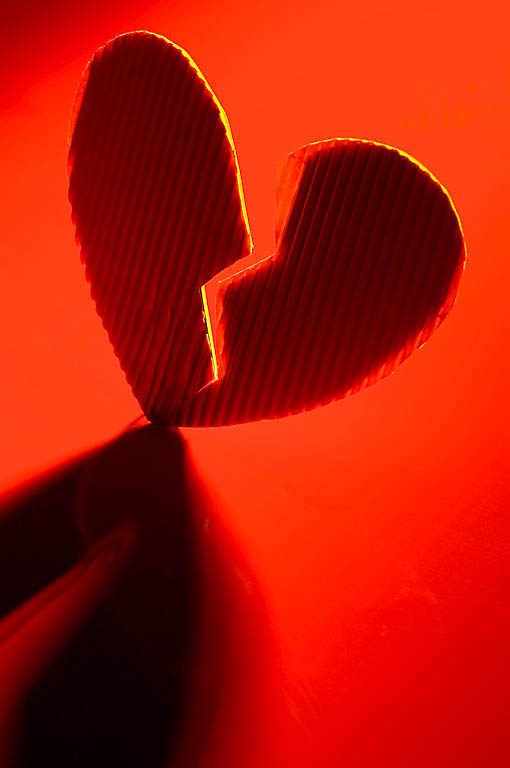 heart disease through negative changes in health behavior.
more likelihood of future cardiac events.
PBRC 2010
[Speaker Notes: · Research has noted that the type of antidepressants called selective serotonin reuptake inhibitors (SSRI’s) may benefit depressed heart patients and reduce their risk for further heart problems.  
· The Journal of the American Medical Association (JAMA) states that depression contributes to heart disease indirectly, mainly through negative changes in health behavior.
· According to a study by the Veterans Affairs Medical Center in San Francisco, People who experienced depression were 31% more likely to experience a  cardiac event.   They also note that an active lifestyle and healthy diet lessens the chance of depression.
· Research shows that depression raises the risk of heart attack by fifty percent or more.]
Depression can lead to:
Increased likelihood of death or further cardiovascular events, such as heart attack, stroke, or severe chest pain after hospitalization.
Magnified emergency response.
PBRC 2010
[Speaker Notes: Patients who are depressed at the time of hospitalization for heart conditions are two to five times more likely to die or suffer with further cardiovascular events, such as heart attack, stroke, or severe chest pain the following year.
According to Harvard Medical Center, if a person is extremely depressed or anxious about something, the emergency response becomes constant and it damages blood vessels, making the heart less sensitive to signals telling it to slow down or speed up as the body demands change.]
Signs and Symptoms of Depression
Feelings of helplessness and hopelessness. A bleak outlook—nothing will ever get better and there’s nothing you can do to improve your situation.
Loss of interest in daily activities.  No interest in hobbies, pastimes, social activities, or sex. You may even lose ability to feel joy and pleasure.
PBRC 2010
[Speaker Notes: Depression varies from person to person, but there are some common signs and symptoms. When these symptoms are overwhelming and disabling, that's when it's time to seek help.
Common signs and       symptoms of depression are: 
Feelings of helplessness and hopelessness. A bleak        outlook—nothing will ever get better and there’s nothing you can do to improve your situation.
Loss of interest in daily    activities.  No interest in  hobbies, pastimes, social activities, or sex. You may  even lose ability to feel joy and pleasure.]
Signs and Symptoms of Depression
Appetite or weight changes. Significant weight loss or weight gain—a change of more than 5% of body weight in a month.
Sleep changes. Either insomnia, especially waking in the early hours of the morning, or oversleeping (also known as hypersomnia).
Irritability or restlessness. Feeling agitated, restless, or on  edge. Decreased tolerance of events occurring around you.
PBRC 2010
Signs and Symptoms of Depression
Loss of energy. Feeling fatigued, sluggish, and       physically drained. Your body may feel heavy, and even small tasks are exhausting or take longer to complete.
Self-loathing. Strong feelings of worthlessness or guilt. Being self critical.
Concentration problems. Trouble focusing, making decisions, or remembering things.
Unexplained aches and pains. You may have an increase in physical complaints such as headaches, back pain, and bodily aching.
PBRC 2010
Treatment of Depression
Learn as much as you can about your depression. 
It takes time to find the right treatment. 
treatment and supports that works best 
therapist
types of exercise
PBRC 2010
[Speaker Notes: Learn as much as you can about your depression. It’s important to determine whether depression symptoms are due to an underlying medical condition. If so, that condition will need to be treated first. The more severe the depression, the more intensive the treatment is likely to be.
It takes time to find the right treatment. It might take some trial and error to find the treatment and supports that works best. For example, it might take a few tries to find a therapist.
Or you may try different types of exercise, finally to find that what’s best is a twenty-minute walk after work.]
Treatment of Depression
Be open to change and a little experimentation.
Don’t rely on medications alone.
Get social support. Treatment takes time and commitment.
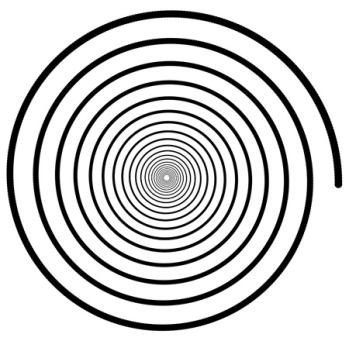 PBRC 2010
[Speaker Notes: Be open to change and a little experimentation.
Don’t rely on medications alone. It’s hard to escape ads about medication as a treatment for depression. Although medication can be effective for severe depression, studies have shown that therapy can be as effective or even a more effective treatment for many types of depression. Therapy and/or lifestyle changes may be all that is needed.  If a physician prescribes medication, remember that medication works best when coupled with therapy as well.
Get social support. Cultivating social connections, helpsprotect you from depression. Don’t hesitate to talk to trusted family members or friends! Asking for help is not a weakness but a sign of strength.
Treatment takes time and commitment. All of these depression treatments take time, and sometimes it might feel overwhelming or frustratingly slow. That is normal. Recovery has its ups and downs. But it is important to stick with it.]
Treatment of Depression
Make sure you get adequate rest. It is important to sleep well when undergoing treatment for depression. If you are unable to sleep, talk to your doctor about what can be done.
Certain medications may benefit depressed heart patients and reduce their risk for further heart problems.
PBRC 2010
[Speaker Notes: Contact your doctor about possible medications for the treatment of depression. Certain medications may benefit depressed heart patients and reduce their risk for further heart problems.]
Treatment of Depression
An active lifestyle and healthy diet lessens the chance of depression.
Physical stress, such as  exercise or other forms of physical exertion, are good for the heart, as long as the heart is working normally.
PBRC 2010
[Speaker Notes: An active lifestyle and healthy diet lessens the chance of depression. It improves outlook on life, helps lift depression and improves physical performance. An active lifestyle can improve musculature and improve physical stamina which can help in maintaining a more physically active lifestyle. 
Our bodies were meant to be physically active. Physical stress, such as  exercise or other forms of physical exertion, are good for the heart, as long as the heart is working normally.]
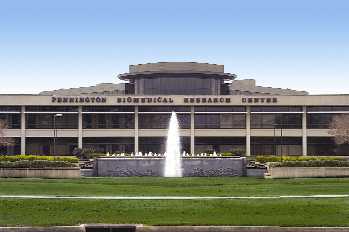 Pennington Biomedical Research Center

Authors:
Beth A. Kalicki
Heli J. Roy, RD, PhD

Division of Education
Phillip Brantley, PhD, Director

Pennington Biomedical Research Center
Steven Heymsfield, MD, Executive Director
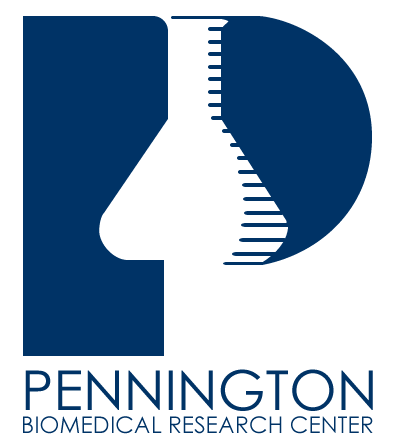 PBRC 2010
Pennington Biomedical Research Center
The Pennington Biomedical Research Center is a world-renowned nutrition research center.
 
Mission:
To promote healthier lives through research and education in nutrition and preventive medicine. 
 The Pennington Center has several research areas, including:
 Clinical Obesity Research
Experimental Obesity
Functional Foods
Health and Performance Enhancement
Nutrition and Chronic Diseases
Nutrition and the Brain
Dementia, Alzheimer’s and healthy aging
Diet, exercise, weight loss and weight loss maintenance
 The research fostered in these areas can have a profound impact on healthy living and on the prevention of common chronic diseases, such as heart disease, cancer, diabetes, hypertension and osteoporosis. 
 The Division of Education provides education and information to the scientific community and the public about research findings, training programs and research areas, and coordinates educational events for the public on various health issues.
 We invite people of all ages and backgrounds to participate in the exciting research studies being conducted at the Pennington  Center in Baton Rouge, Louisiana. If you would like to take part, visit the clinical trials web page at www.pbrc.edu or call (225) 763-3000.
PBRC 2010
References
Ellas, Marilyn.  (2009).  Depression Can Break the Heart.  USA Today.  Retrieved	August 12, 2009, from http://www.usatoday.com/news/health/	2009-03-04-depression-heart_N.htm
Harvard Health.  (2009).  Depression and Heart Disease: Mind and Mood Affect 	the Heart.  News from Harvard Health.  Retrieved August 12, 2009, from 	http://www.health.harvard.edu/press_releases/depression_and_heart_	disease
Kennard, Jerry.  (2009).  The Link Between Depression and Heart Disease.  Jerry	Kennard.  Retrieved August 12, 2009, from 	http://www.healthcarecentral.com/depression/c/4182/52804/	depression-heart/pf
Pope, Tara.  (2008, November 26).  Lack of Exercise Explains Depression-Heart 	Link.  New York Times.  Retrieved August 11, 2009, from 	well.blogs.nytimes.com/2008/11/26/lack-of-exercise-explains-depression-	heart-link/?pagemode=print
PBRC 2010